Welcome!
to the
2020
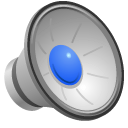 Kindergarten Orientation
Code of Conduct
Compassion in our thoughts, words, and actions.
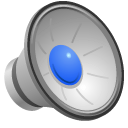 Student Belonging
extra-curricular opportunities: sports teams, talent show, concerts, clubs
“Do Good” committee
multi-age activities
student helpers
Orange Shirt Day in September
 (need an orange t-shirt)
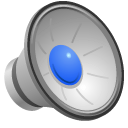 ‘Housekeeping’
Traffic
Visitors / Volunteers
Forms
Supplies
school fees
$50 to cover supplies
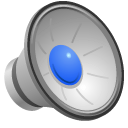 Communication
website
emails / newsletters
please call in absences
PAC email / website
school
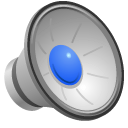 Getting Ready?
create opportunities for independence 
be excited together
read, read, read
lots of sleep
Vision/Hearing/Dental screening done at the Kindergarten level
Kindergarten Vaccinations
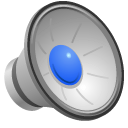 By myself I:
put on / take off my coat (with zippers & buttons)
take items in/out of backpacks 
eat my lunch
go to the bathroom
wash my hands
put on/fasten my shoes and jackets
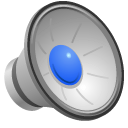 With a friend:
talk and listen
share / take turns
play
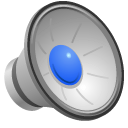 With an adult:
share stories, songs, and rhymes
explore letters, numbers, and new words
enjoy creating and imagining
share family chores
play games (turn taking)
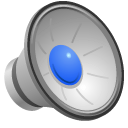 Curriculum
artistic and aesthetic 
emotional and social 
intellectual
physical development and well-being
language and cognitive
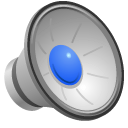 Placement of Students
age (mix of birth dates)
gender
preschool experience
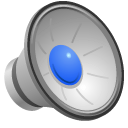 Gradual Entry
will allow staff to create balanced classes if not yet completed
at the end of gradual entry will form classes
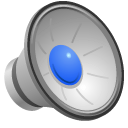 Gradual Entry
allows for staff to work with small groups of students
go over boundaries and safety at school
establish and practice expectations and routines
staff get to know the children in the school setting
Starts with 1 hour sessions and build from there
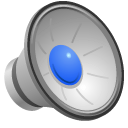 Supervision
After Gradual entry:
in the classroom at lunch
on the playground (“K” area only)
going to the washroom (proximity)
Grade 6/7 Peer Mediators will assist
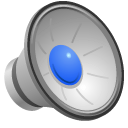 Hours
8:46 am start
10:40 am recess
12:10 pm lunch
12:55 pm afternoon begins
3:00 pm dismissal  (Wednesdays at 2:00 pm)
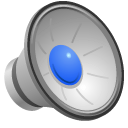 Preparation...
name labels in clothing, bags, & containers
extra clothing & shoes
Practicing changing clothes and putting on coats and boots
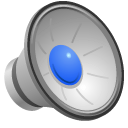 Meet the PAC
Meet your Parent Advisory Council (PAC)
	•	PAC Executive
Chair: Lisa Whitfield/Tanya Henderson (shared)
Vice Chair: Colleen Jesson/Colleen Foy (shared)
Treasurer: Carly Philip
Secretary: Tammy Claire
Past Chair (non-elective position): Corinna Bork
DPAC Rep: Theresa Duvall
	•	PAC Members at Large (Committee Chairs, Fun Lunch Organizers, Family of School Representatives, others)
	•	Class representatives
	•	All parents and guardians at Brooksbank Elementary
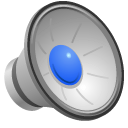 What We Do
"Promote, enhance and enrich the academic, physical, and social development of our children through volunteer services, financial support and organized activities"
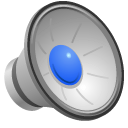 PAC Money
•	Music and library support
	•	Field trips
	•	Cultural events and performances
	•	Classroom funds for teachers
	•	Playground equipment
	•	Technology
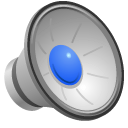 Events & Initiatives
•	Parent Night Out (this year: "Backyard Shenanigans"!)
	•	Back-to-School Schoolapalooza (September)
	•	Jingle Mingle (December)
	•	Fun Lunch Program (every Thursday)
	•	A wide range of smaller fundraisers
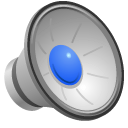 How to Get Involved
Come to a PAC meeting

	•	Volunteer at an event
	•	Become a class rep
	•	Join a committee
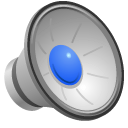 Stay in Touch
Provide your email address
Visit our website (http://brooksbankpac.weebly.com)
Join our Facebook page ("Brooksbank Families”)
Email BBPACChair@gmail.com

See you at the Schoolapalooza in September!
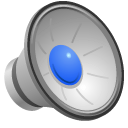 Thank-you for listening!
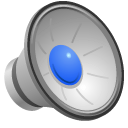